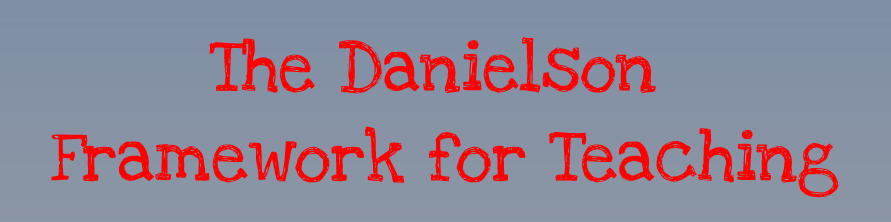 Angie Rosen
Director of Curriculum and Instruction
 Little Silver School District
[Speaker Notes: Angie Will introduce the framework by handing out books and giving participants an overview of our past training and introduction of DEAC committee.]
Teacher Evaluation Model
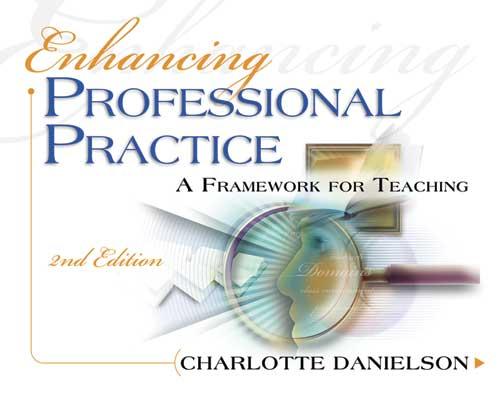 meet
The Wisdom of Practice
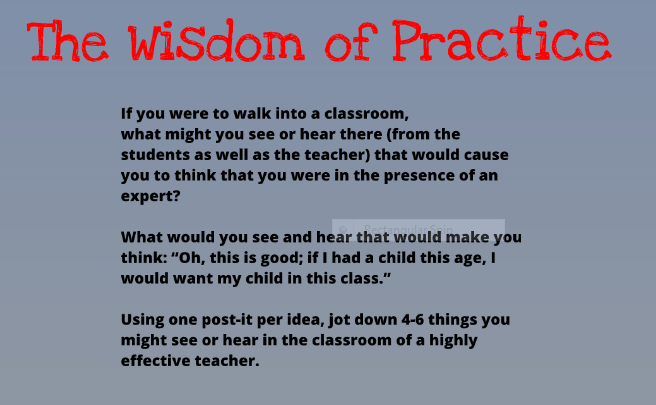 [Speaker Notes: Activity:  have teachers write 4 to 6 things on post its and put them up on chart
Debrief]
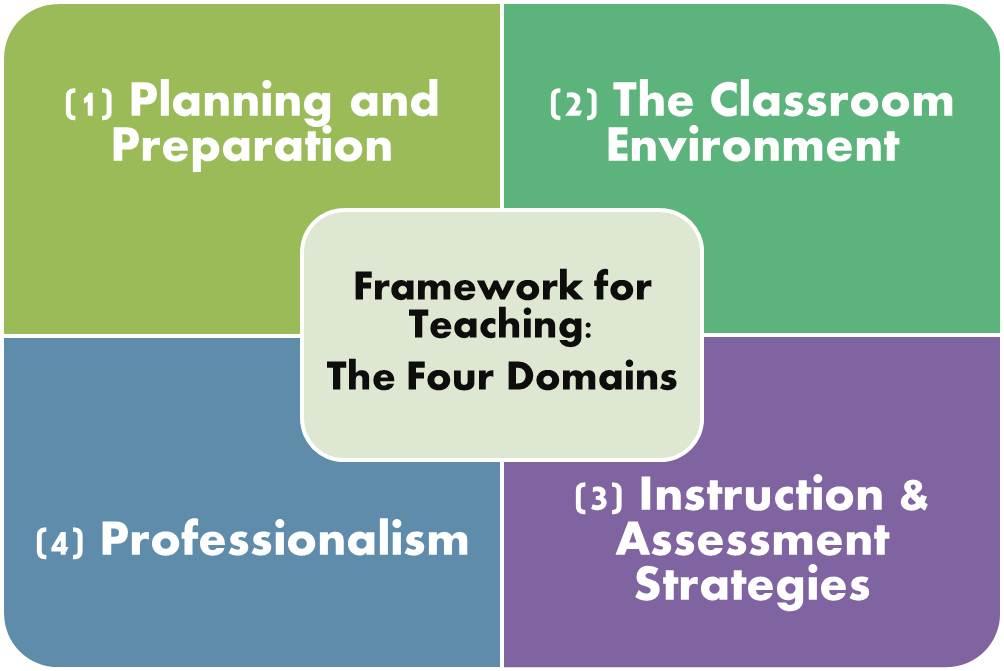 Essential Elements of Educating
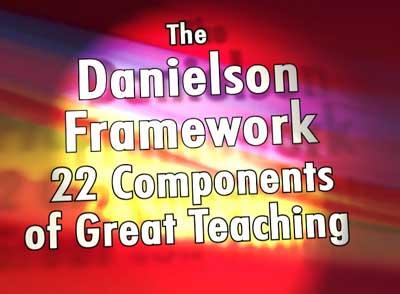 Failing to Plan is Planning to Fail
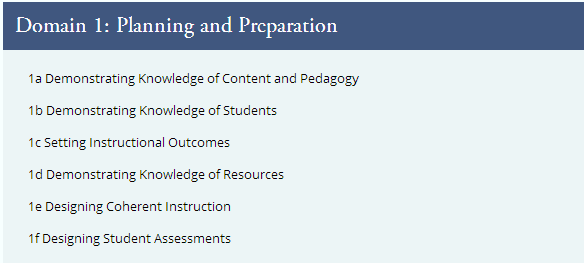 What might be evidence of each of the components?


Discuss the critical attributes you think would fall under each of the components.
[Speaker Notes: Provide a handout with examples of critical attributes for each of the components under the 4 domains.  Discuss how a developing attribute might become an effective one or a highly effective one.  Access the bookmark pages.
CRITICAL ATTRIBUTES

• The teacher cites intra- and interdisciplinary

content relationships.

• The teacher’s plans demonstrate awareness of

possible student misconceptions and how they

can be addressed.

• The teacher’s plans reflect recent developments

in content-related pedagogy.]
Classroom Environment
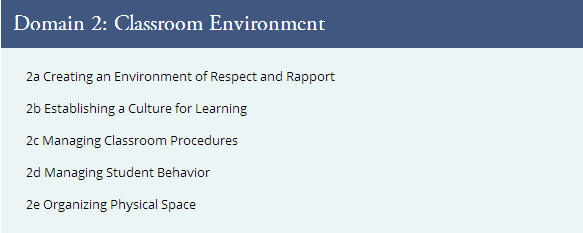 What might be evidence of each of the components?


Discuss the critical attributes you think would fall under each of the components.
[Speaker Notes: CRITICAL ATTRIBUTES

• The teacher demonstrates knowledge and caring 

about individual students’ lives beyond the class 

and school.

• There is no disrespectful behavior among students.

• When necessary, students respectfully correct one 

another.

• Students participate without fear of put-downs or 

ridicule from either the teacher or other students.

• The teacher respects and encourages students’ 

efforts.]
Instruction
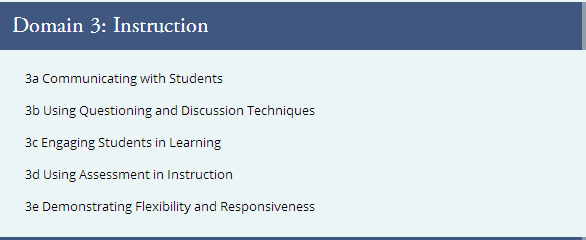 What might be evidence of each of the components?


Discuss the critical attributes you think would fall under each of the components.
Professional Responsibilities
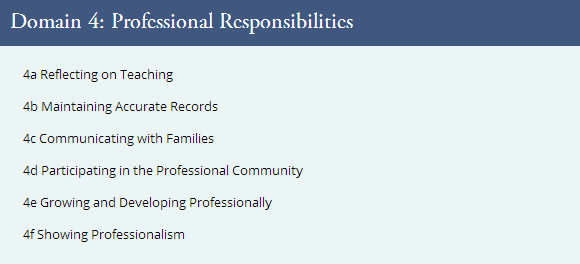 What might be evidence of each of the components?


Discuss the critical attributes you think would fall under each of the components.
Key components
1c- Setting Instructional Outcomes
2b- Establishing  a Culture for Learning
3c- Engaging Student Learners
4a- Reflecting on Teaching
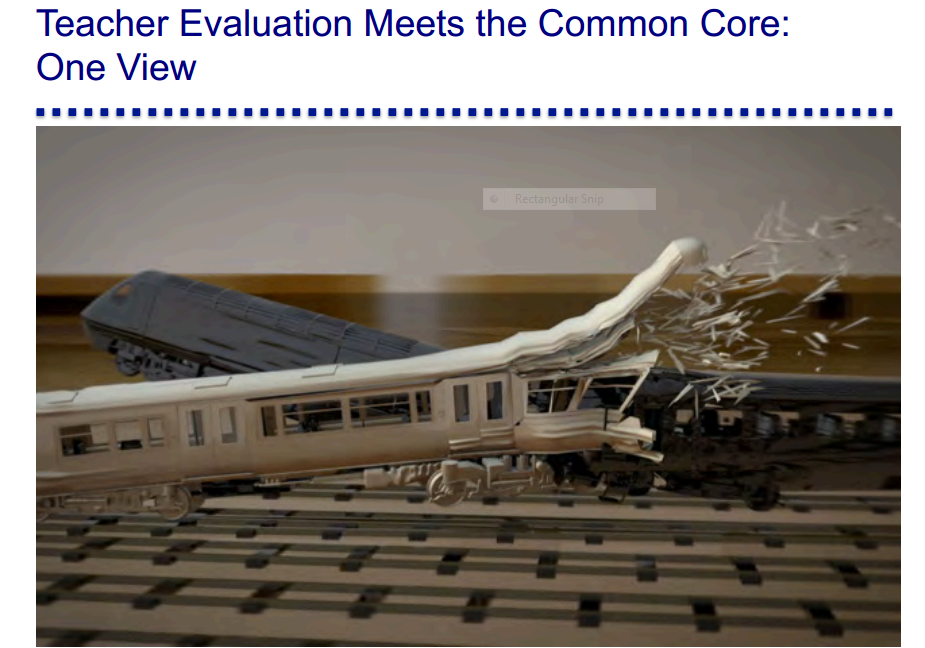 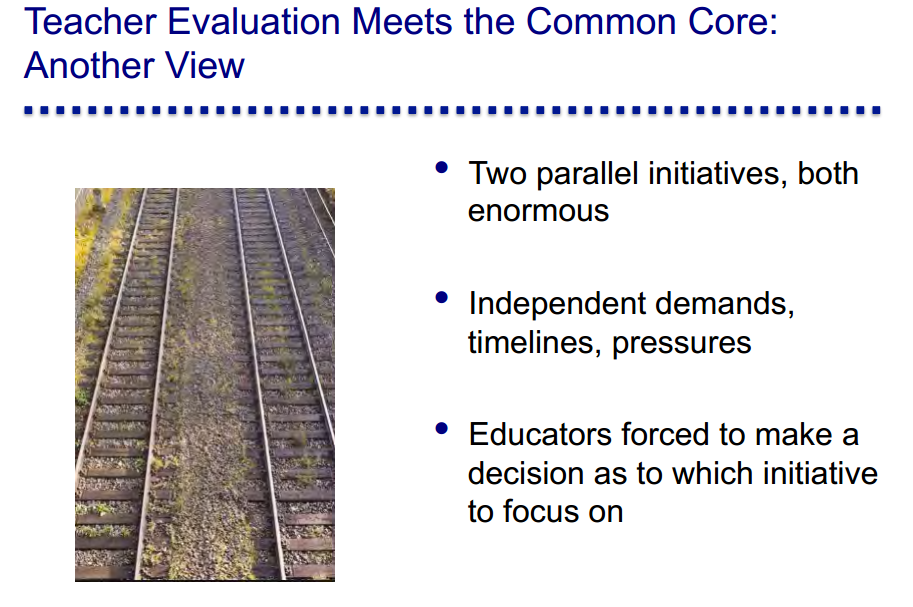 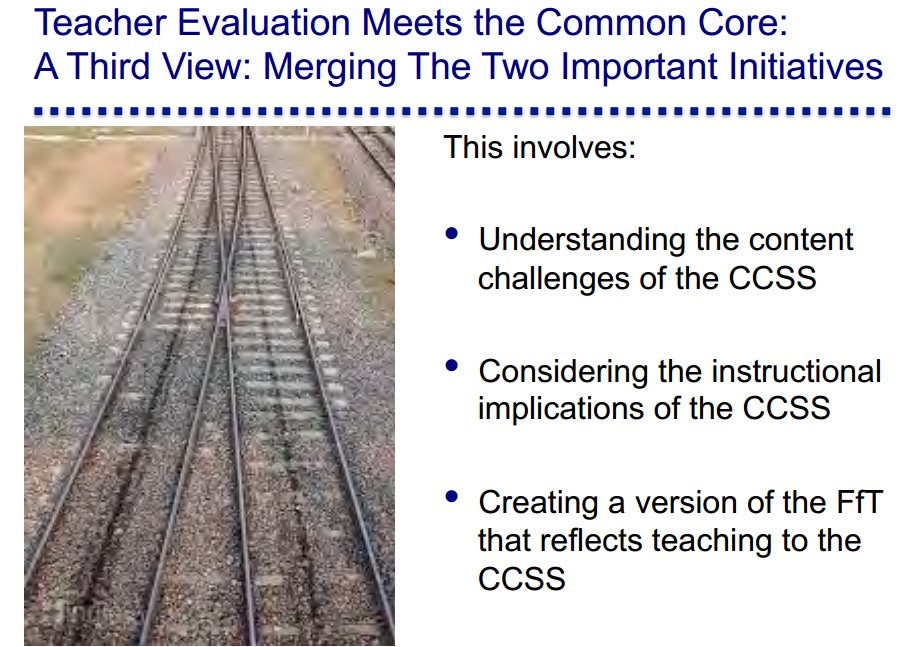 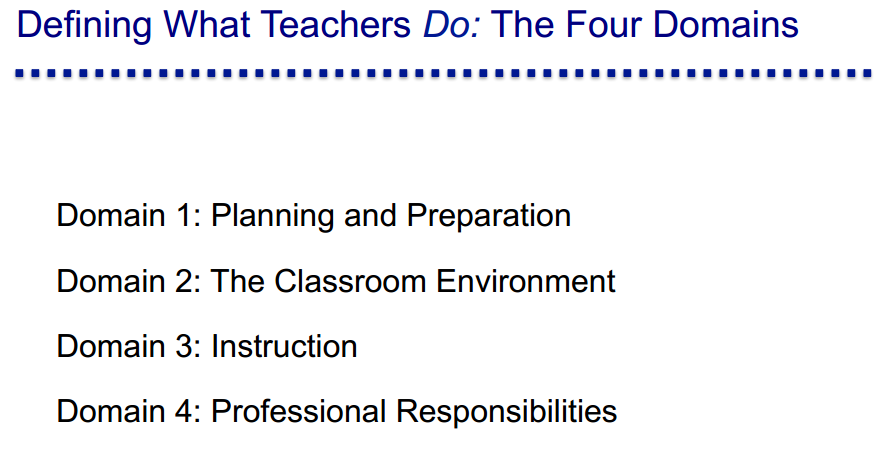 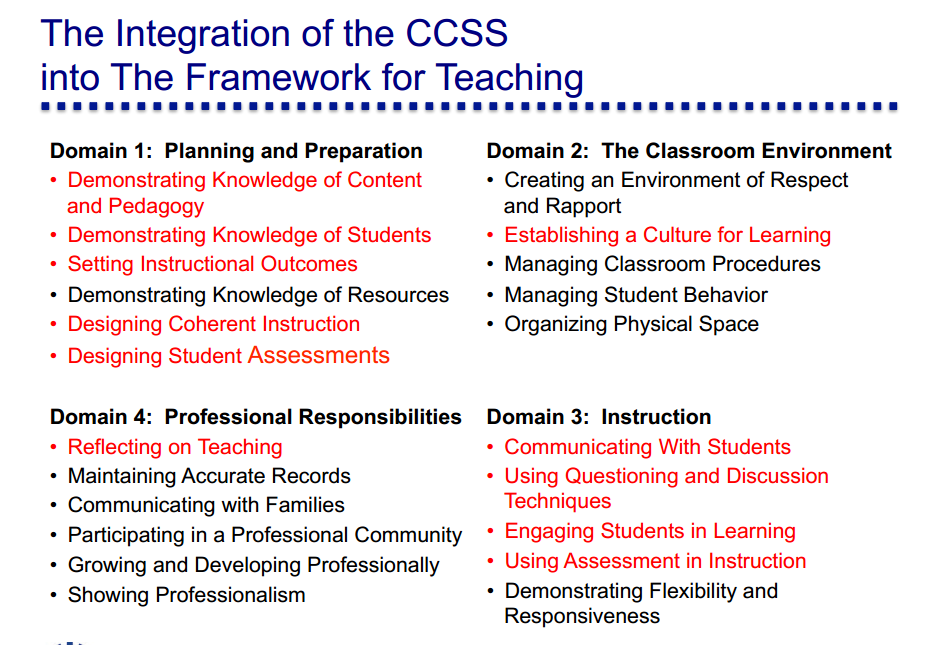 Expectations for All
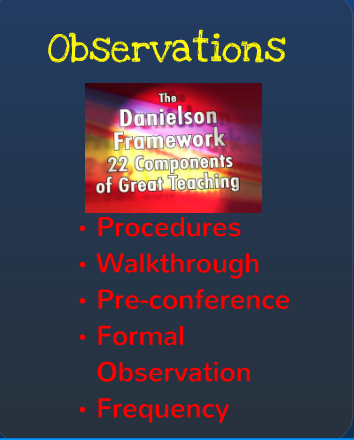 How will the framework support my teaching?


What can I expect from each of the observation opportunities?
Challenge…
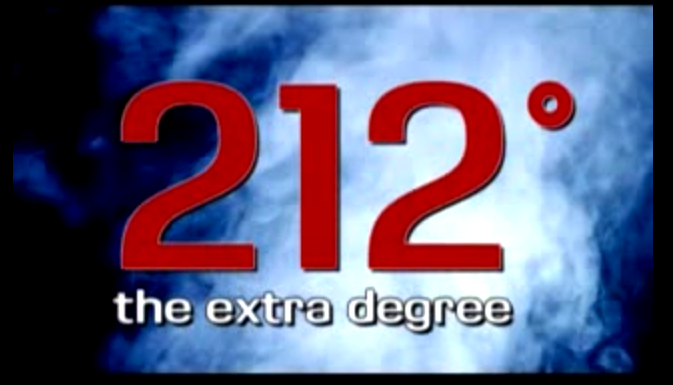